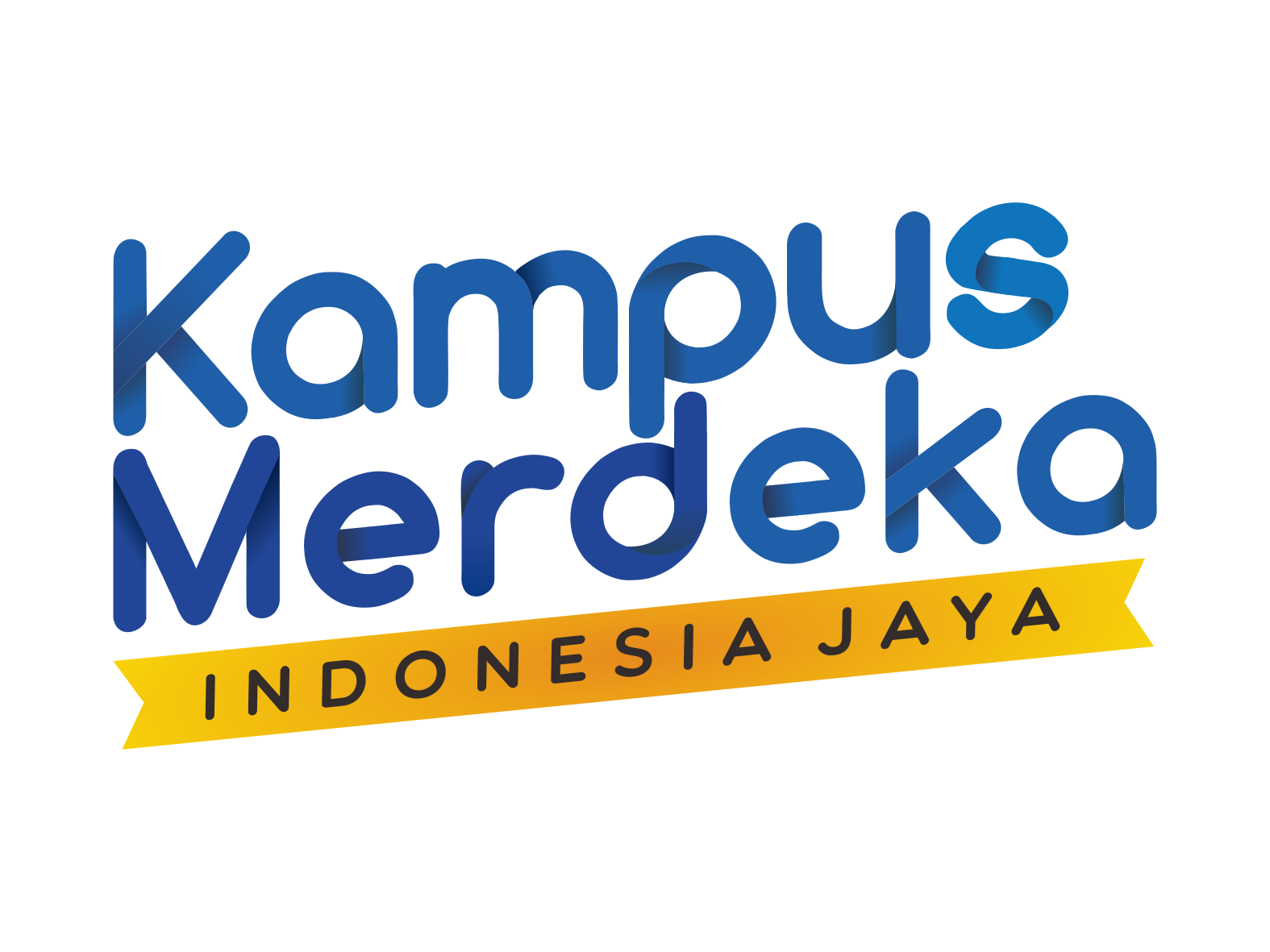 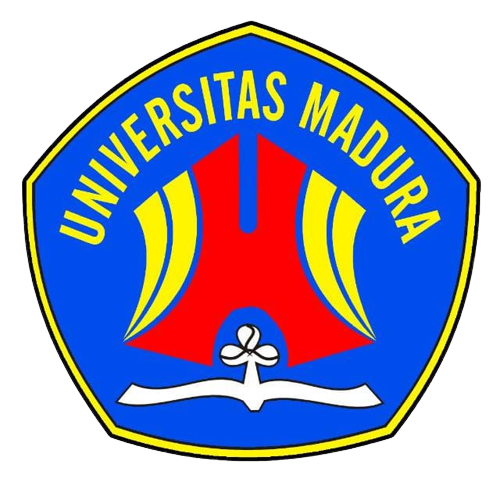 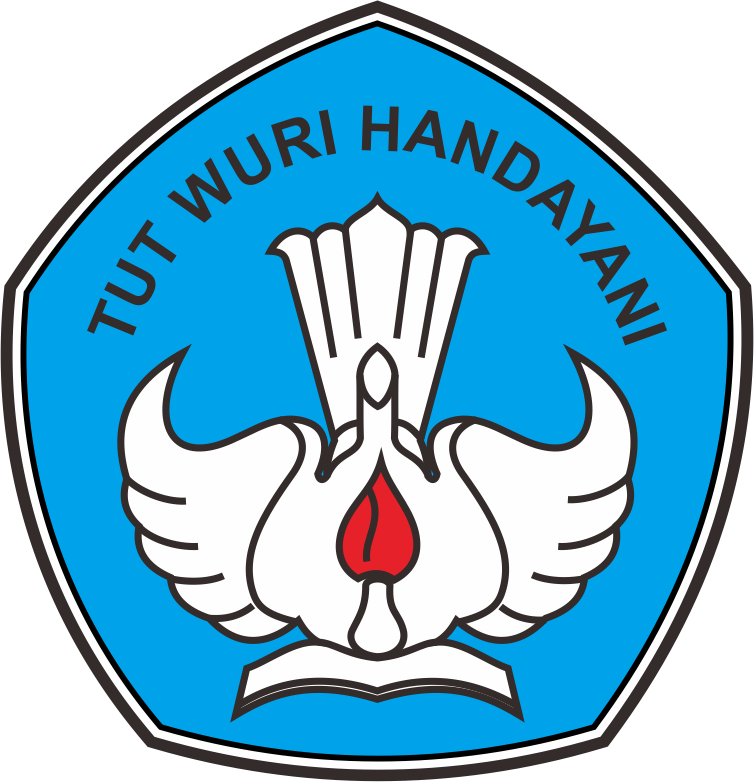 BAB I
DASAR-DASAR METODE NUMERIK
Pertemuan I
A.  PENGERTIAN METODE NUMERIK & METODE ANALITIK
Metode Analitik
Adalah metode penyelesaian model matematika dengan menggunakan rumus-rumus aljabar yang sudah baku (lazim)
contoh: rumus kuadratik (abc), rumus-rumus integral, rumus-rumus   
             differensial/turunan.
Metode Numerik
Adalah teknik yang digunakan untuk memformulasikan persoalan matematika sehingga dapat dipecahkan dengan operasi perhitungan (aritmatika) biasa (+, -, x, :)
Contoh: metode biseksi dan metode posisi salah untuk mencari akar 
             persamaan tak linear, metode lagrange dan metode newton 
             untuk mencari interpolasi dari suatu titik data yang diinginkan.
PERBEDAAN METODE NUMERIK DAN METODE ANALITIK
Terima Kasih